Pavement Roughness Measurement Application: Project Plan
SDMAY20-17: Justin Kuennen, Greg Starr, Christian Royston, 
Joe Van Treeck, Kyle Eckrich, Tanner Dempsay
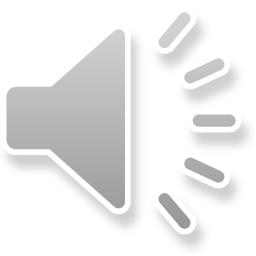 Key Technical Goals
Calculate the International Roughness Index of the pavement using accelerometer data
Make calculation both on phone and on database
Determine the geographic location of the calculated IRI data
Take an image of the road when the calculation is complete
Store the IRI data with the geographic location and image on a NodeJS database
Display the calculated IRI data on a map overlay
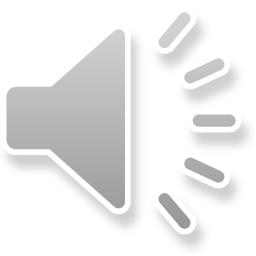 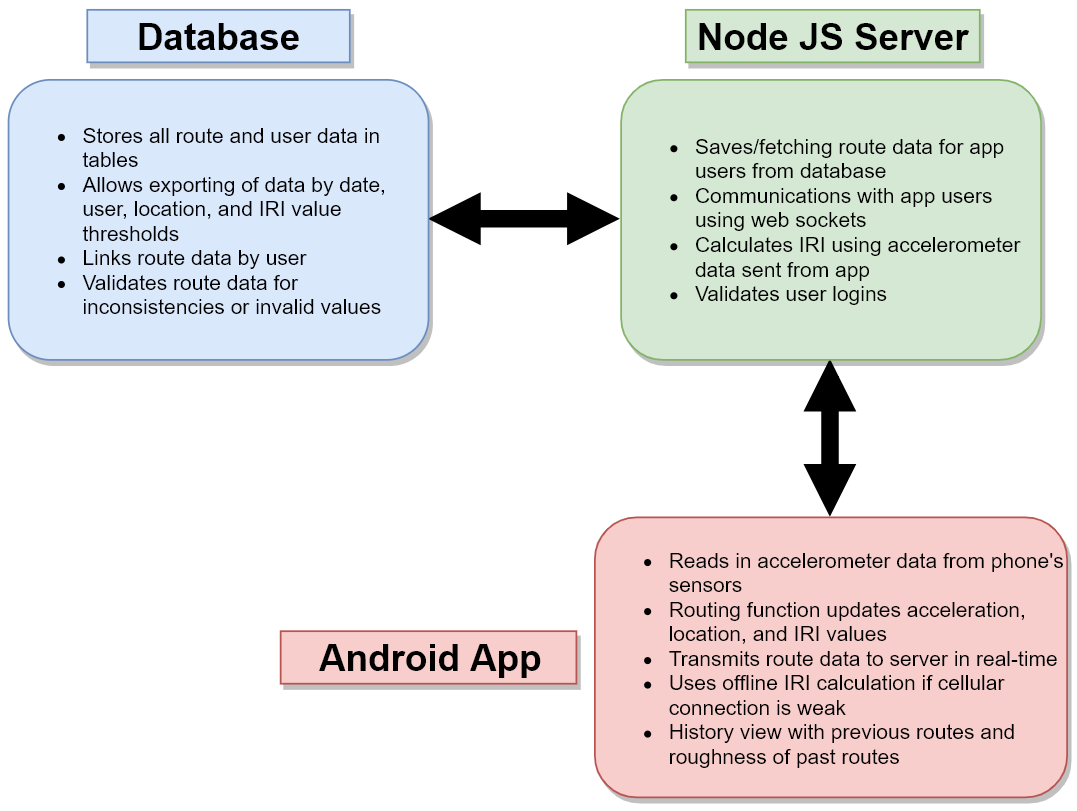 System Block Diagram of Proposed Project Design
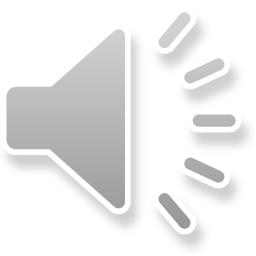 Project Tasks
Create NodeJS server 
Create database with tables for data types and attributes 
Link server and database for data reading/writing functionality 
Develop user-interface for Android app 
Create networking framework for frontend to communicate with backend 
Develop IRI calculation algorithm for acceleration data from Android phones 
Implement algorithm on backend and frontend for online and offline functionality 
Add GPS tracking and logging to Android app 
Couple GPS and IRI data to create path histories for users.  
System testing with frontend, backend, and database
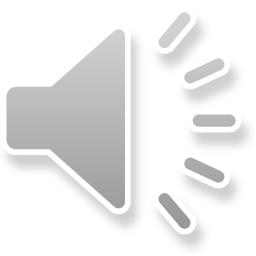 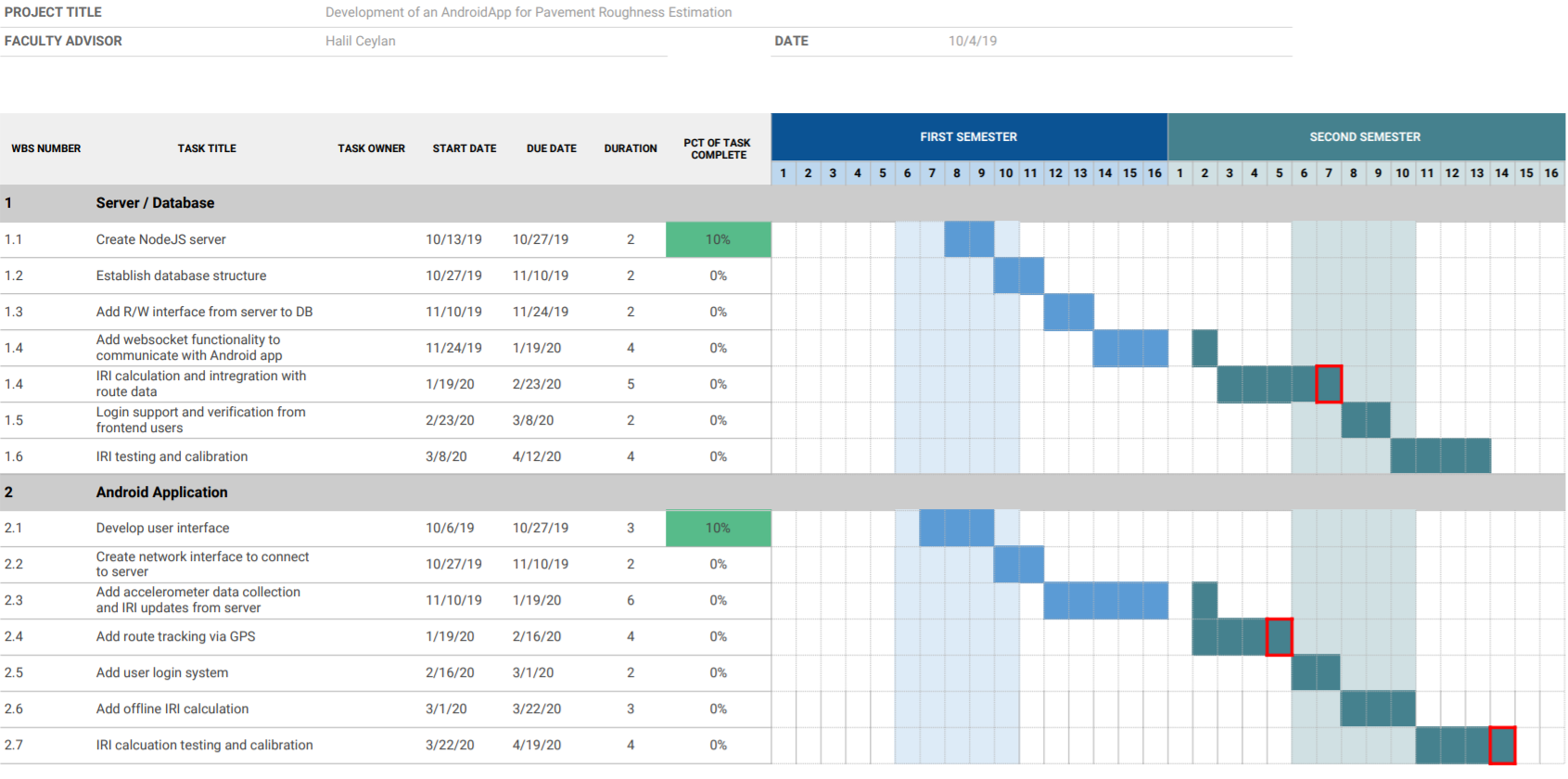 Project Timeline
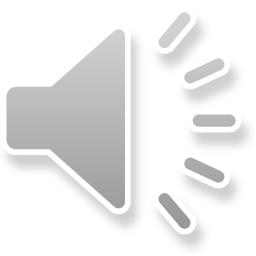